QUANTE COSE BELLE INTORNO A ME
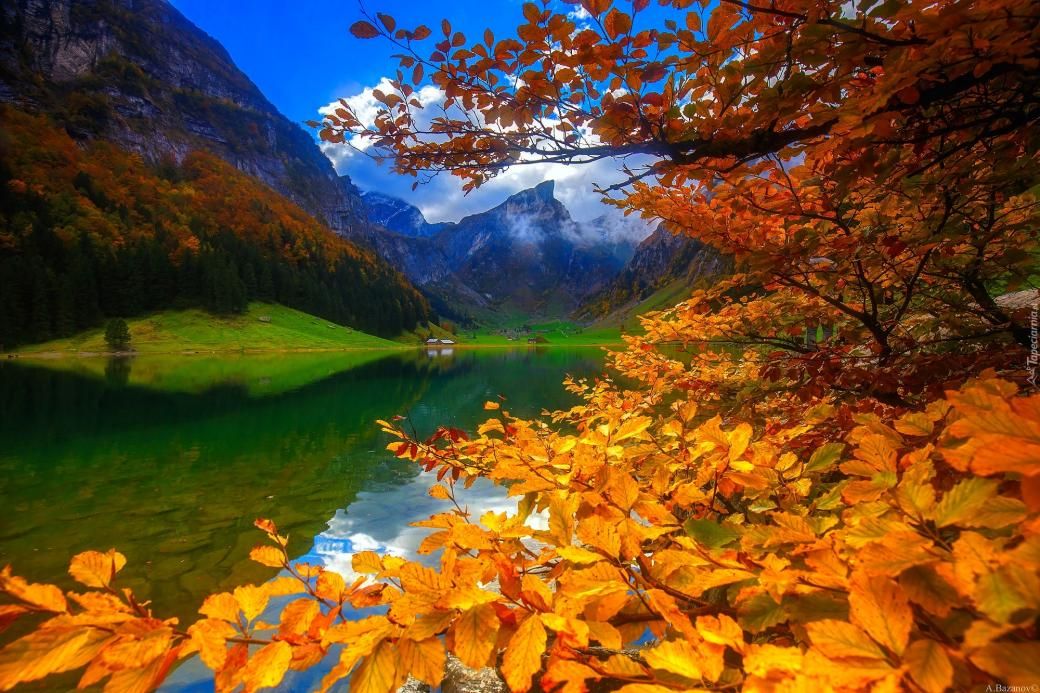 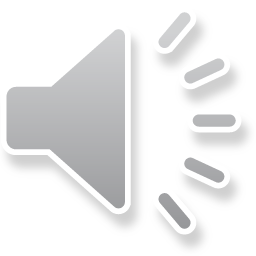 OGNI GIORNO LA NATURA DIPINGE PER NOI IMMAGINI DI INFINITA BELLEZZA
VIAGGIA TRA LE MERAVIGLIE DELLA NATURA CON QUESTO VIDEO E….
https://www.youtube.com/watch?v=SGT1mvdfLeU
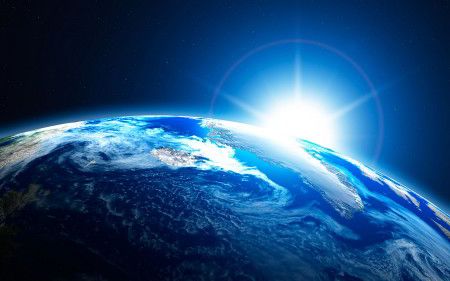 DISEGNA SUL QUADERNO LE IMMAGINI CHE TI SONO PIACIUTE DI PIU’